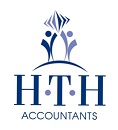 HTH Accountants
Changes in Local Property Tax for 2022
LPT, or Local Property Tax,  is a self-assessed tax charged on the market value of residential properties in the Irish State.
The first LPT valuation period started on 1 July 2013 and will end on 31 December 2021.   The Valuation Date for the next four year, which will determine the amount of LPT you pay for 2022 and for the three years from 2023 to 2025, will be based on your valuation of your property as of 1st November 2021
LPT is a self-assessment tax so you calculate the tax due based on your own assessment of the market value of the property. Revenue does not value properties for LPT purposes but provides guidance on how to value your property.
Revenue will contact you directly this month with information regarding the steps you will need to take.  Then, you submit your valuation by 7 November and arrange to pay the tax.
October  2021
Who should Pay?
If you are the owner or joint owner of a residential property on November 1st 2021, then you are liable for LPT, even if you do not live at that property.  If there is more than one owner, or it is owned by a company or other entity, you need to agree who will pay the tax, otherwise Revenue can collect it from any of the owners.

In some cases, you must pay the LPT if you are not the owner:
•	If you are a tenant with a long-term lease of more than 20 years or
•	If you have a right to live in the property for life or for more than 20 years or a right to live there ‘to the exclusion of others’
(The landlord pays LPT if a property is rented on a normal short-term lease (less than 20 years).)
For further details on LPT and how to value your property, just visit us at HTHAccountants.com. where we also have a comparison table of current verses new rates.

We are happy to assist you in any of your income tax computations and submissions.

Regards
 
Kieran Horgan
Are you ready for the LPT Valuation Date?
To help you prepare to meet your obligations as a home-owner, here are the steps you should take.
Determine the value of your property as at 1st November 2021
Submit this valuation along with an LPT Return to Revenue by 7th November 2021
Pay or make arrangements to pay your LPT for 2022